Группа раннего возраста “Гномики”
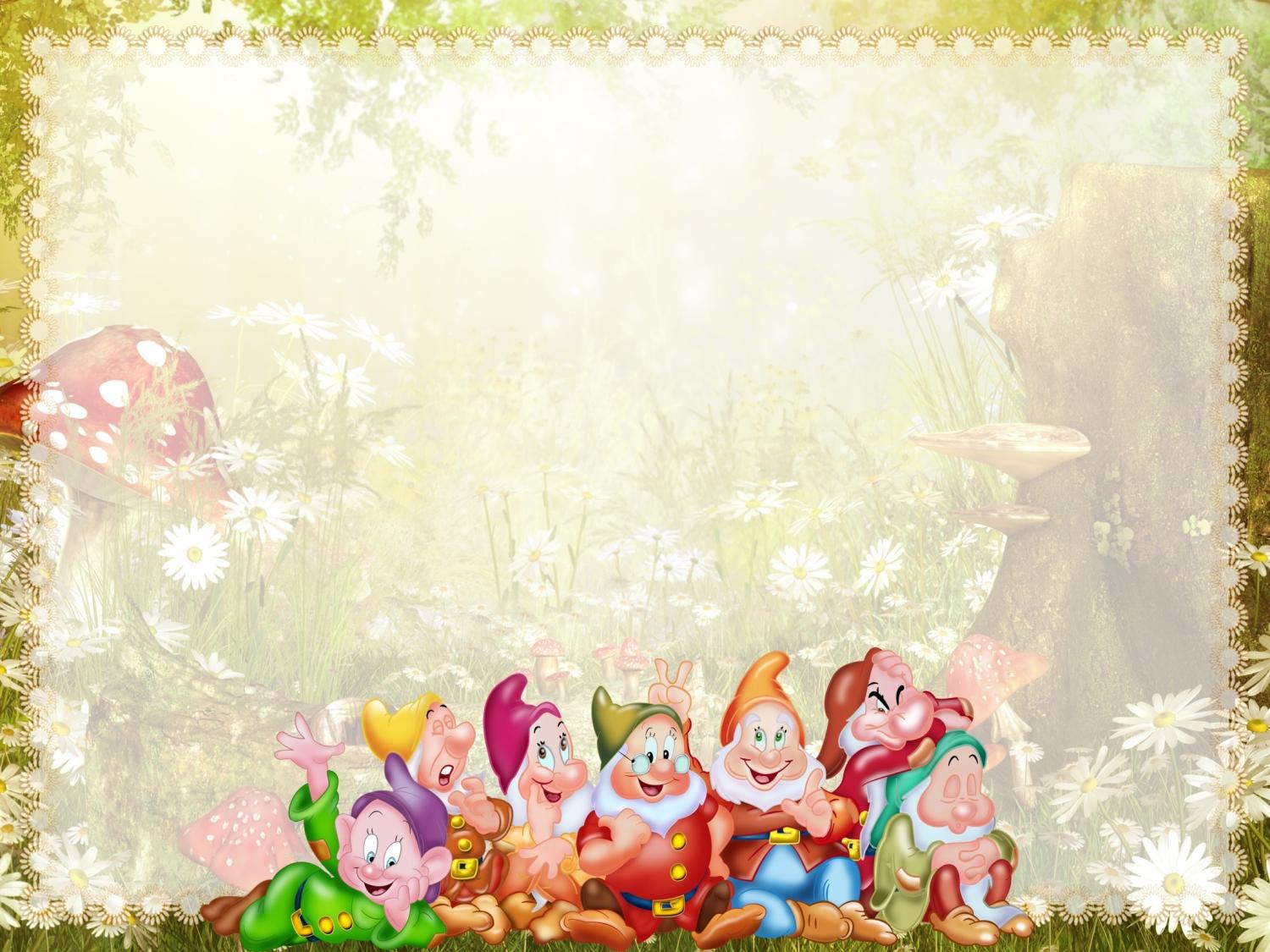 Развитие мелкой моторики
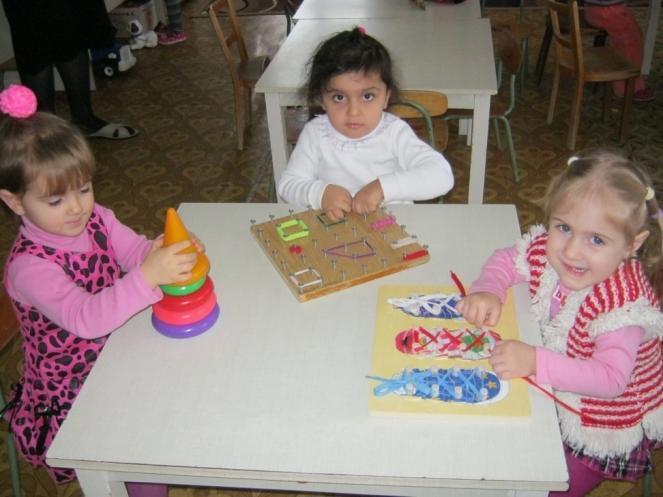 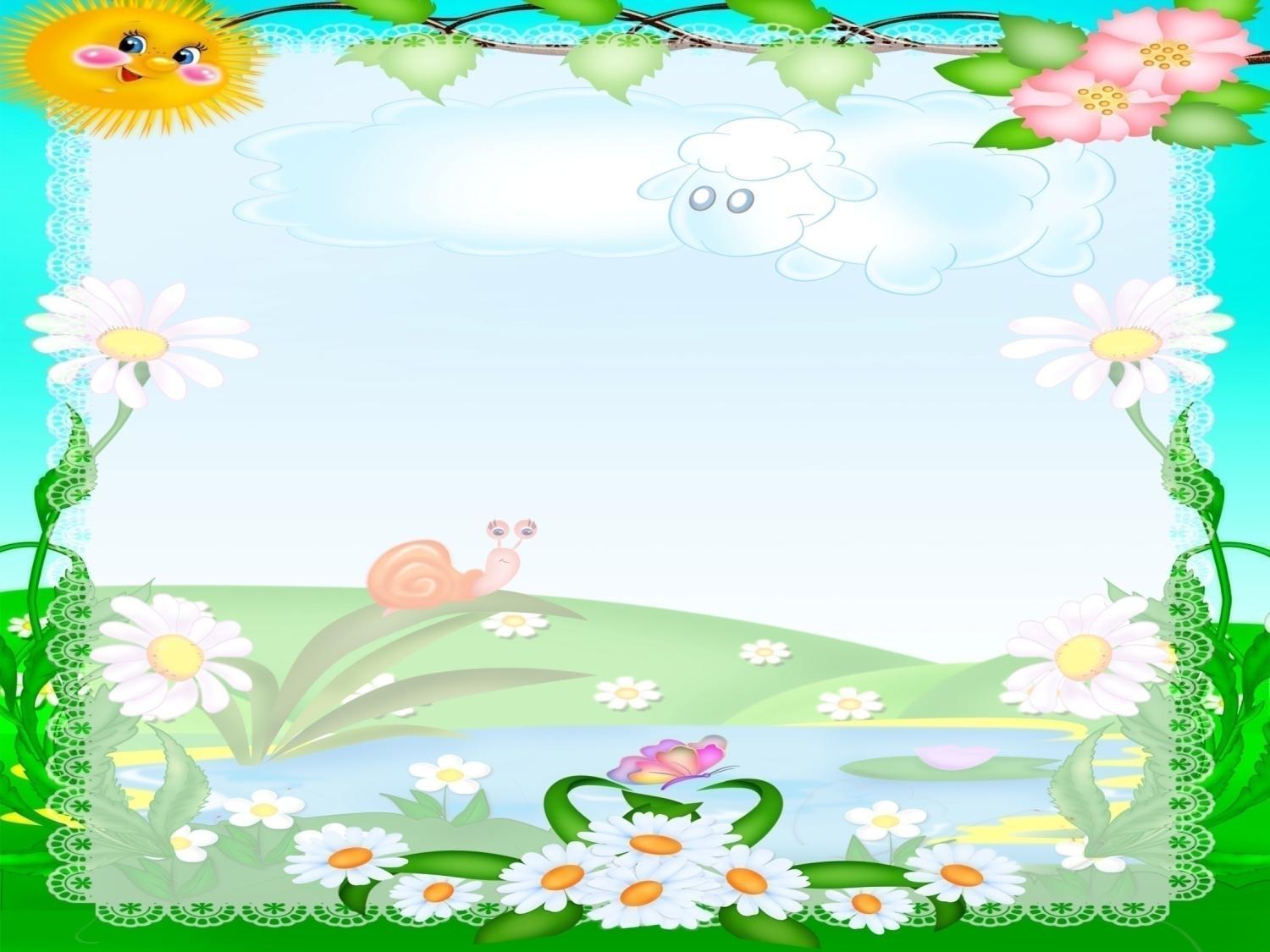 Младшая группа “Ромашки”
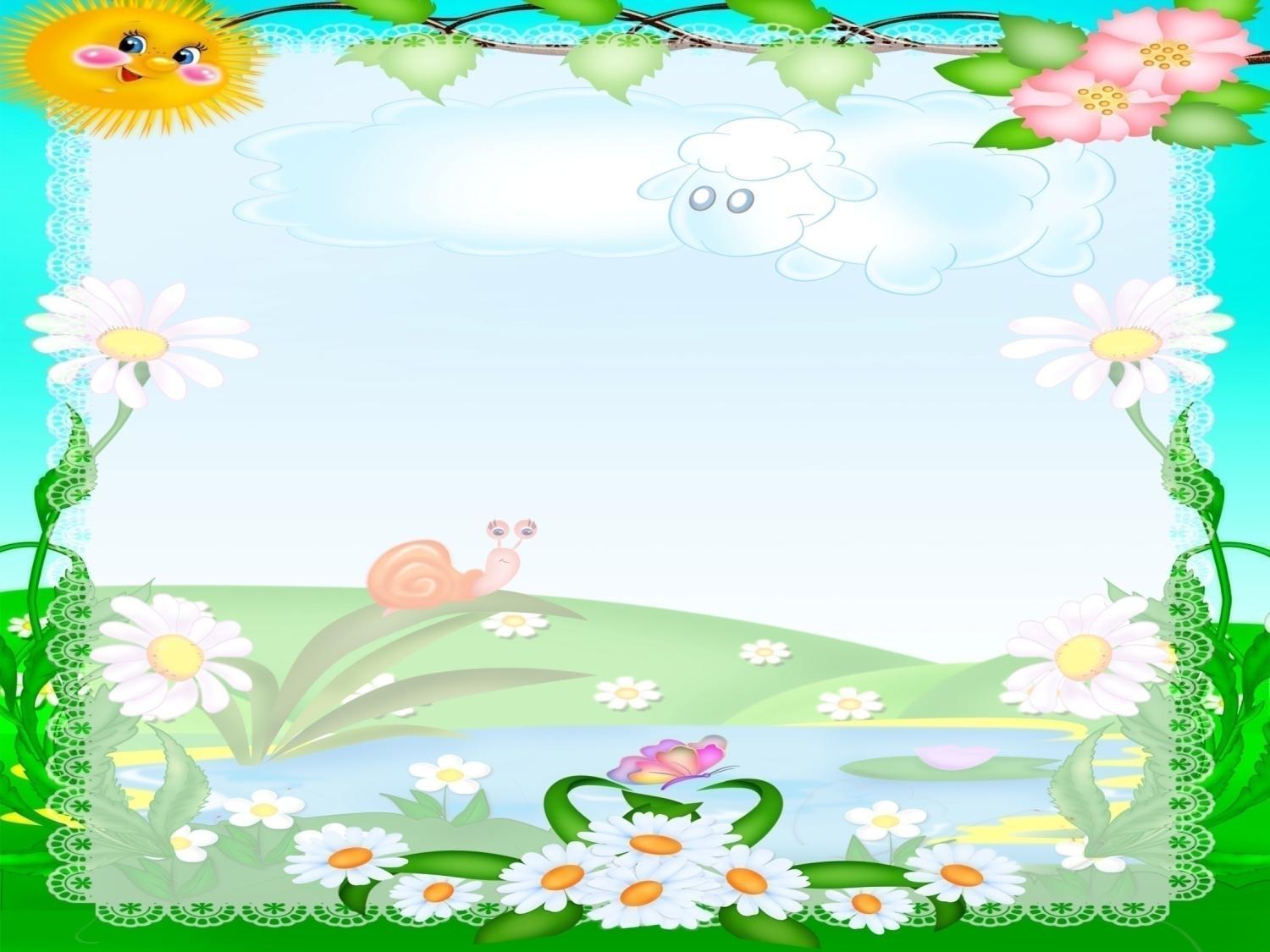 Развитие психоэмоциональной сферы и моральных качеств
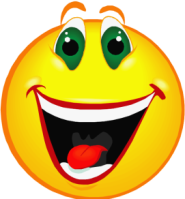 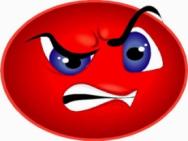 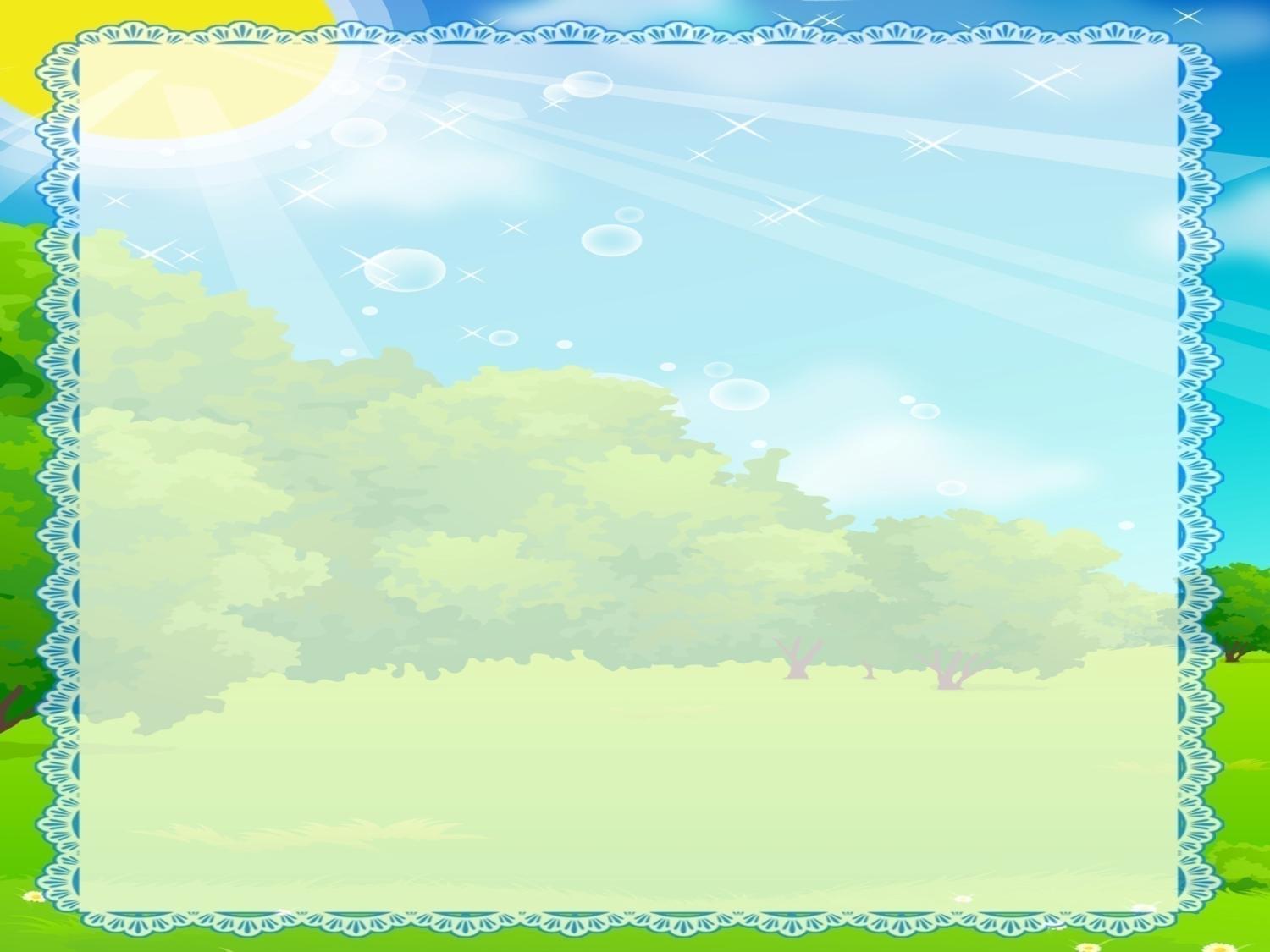 Группа “Непоседы”
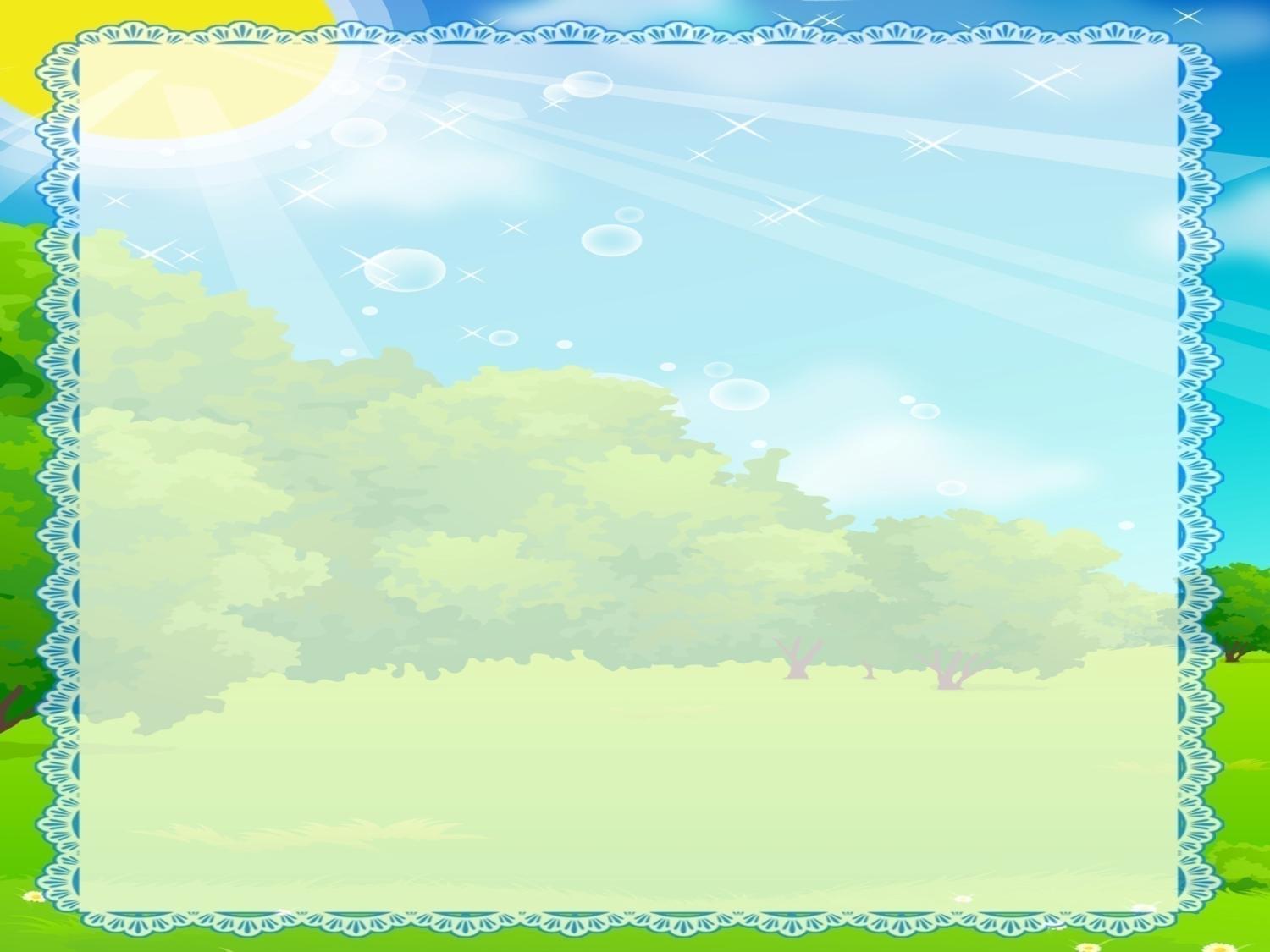 Речевая работа            вырабатываем правильное произношение звуков речи    упражнения для речевого дыхания                                       обучение связной речи
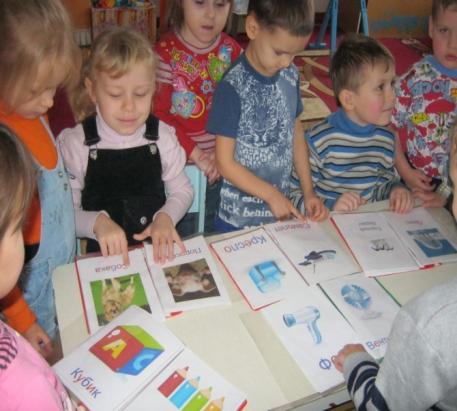 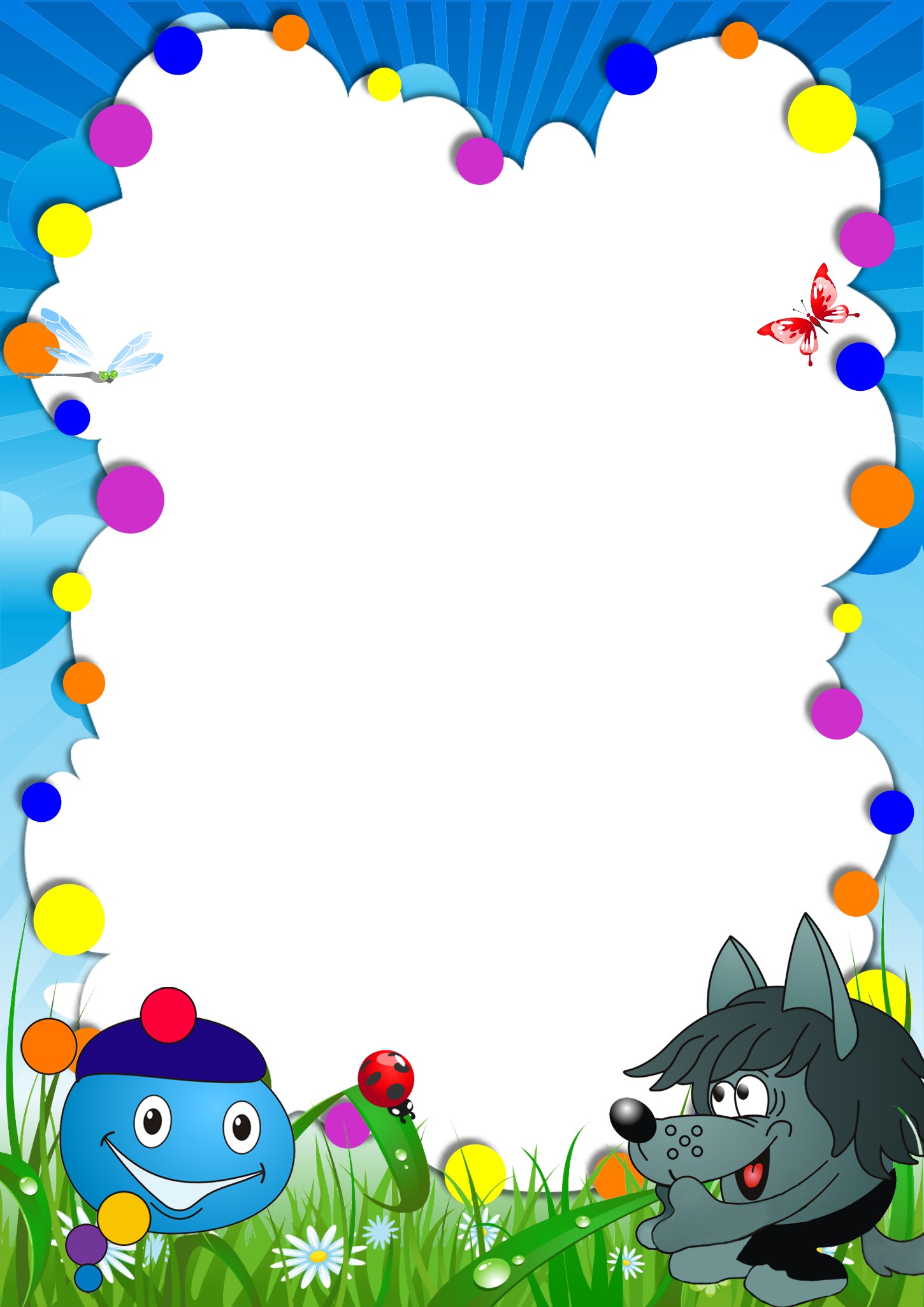 Группа “Капитошка”
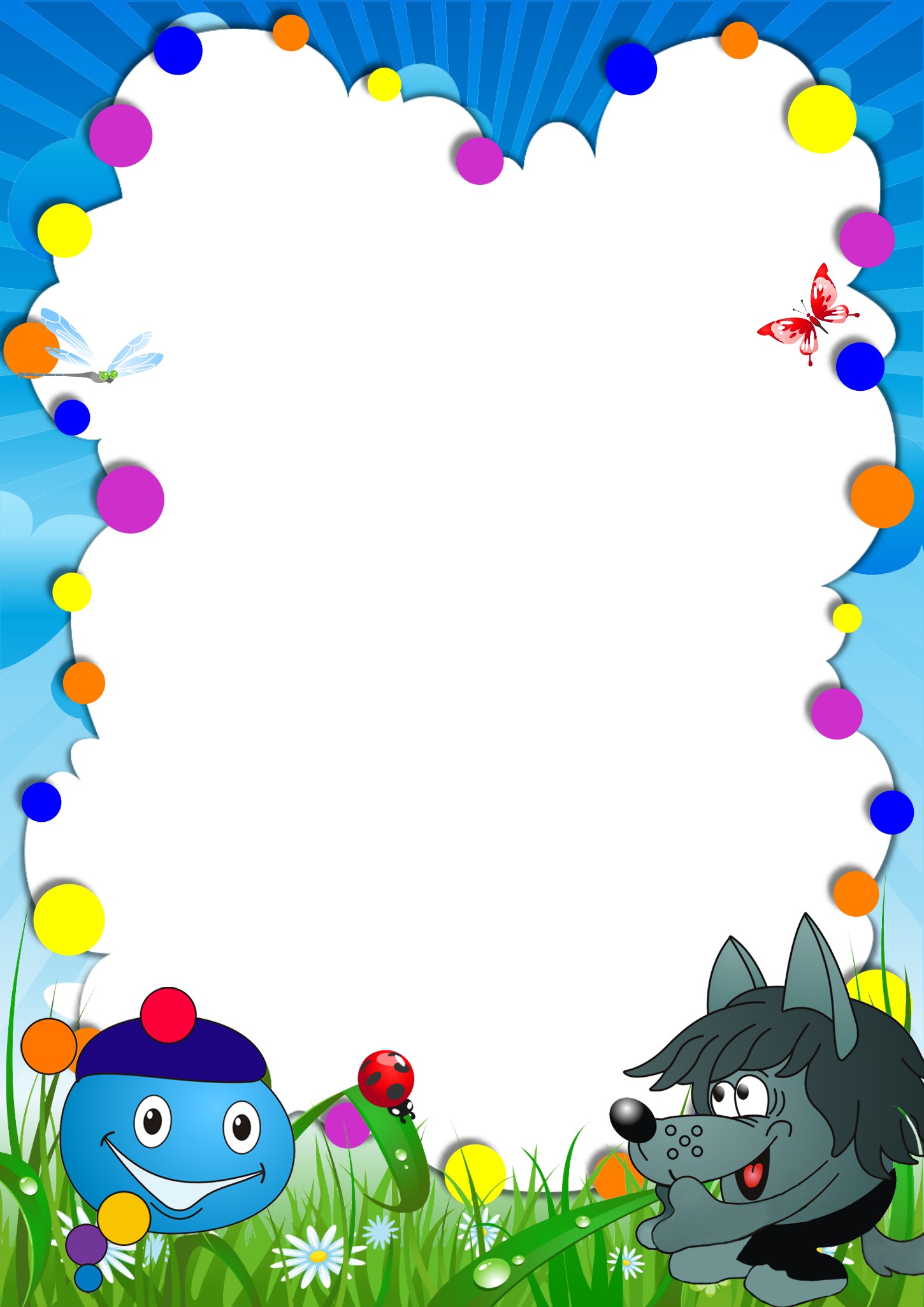 Использование здоровьесберегающих технологийв режиме дня
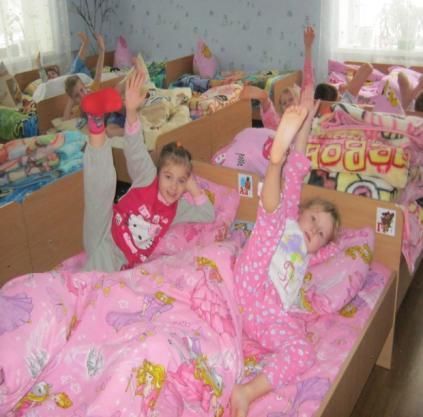 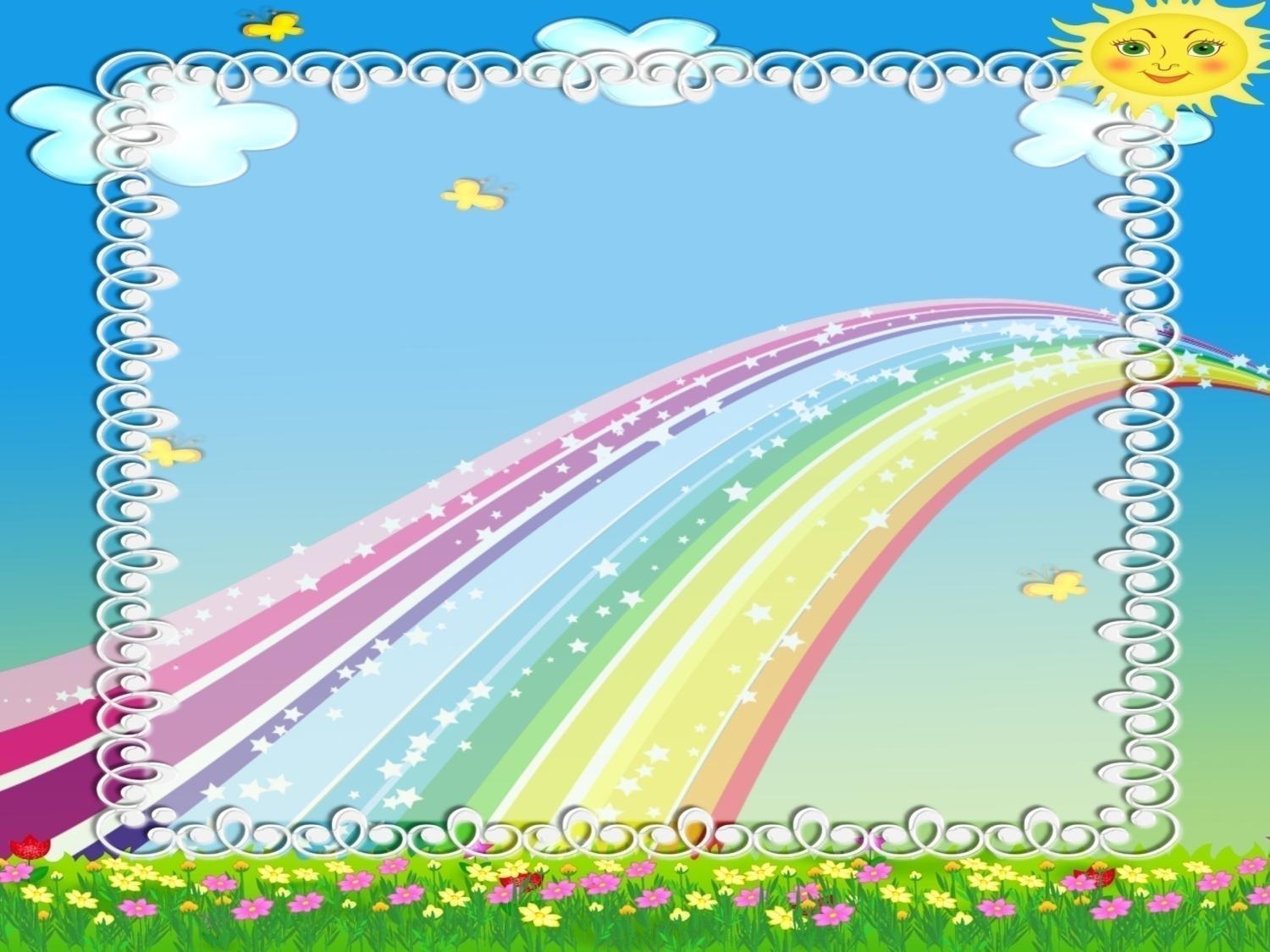 Группа “Радуга”
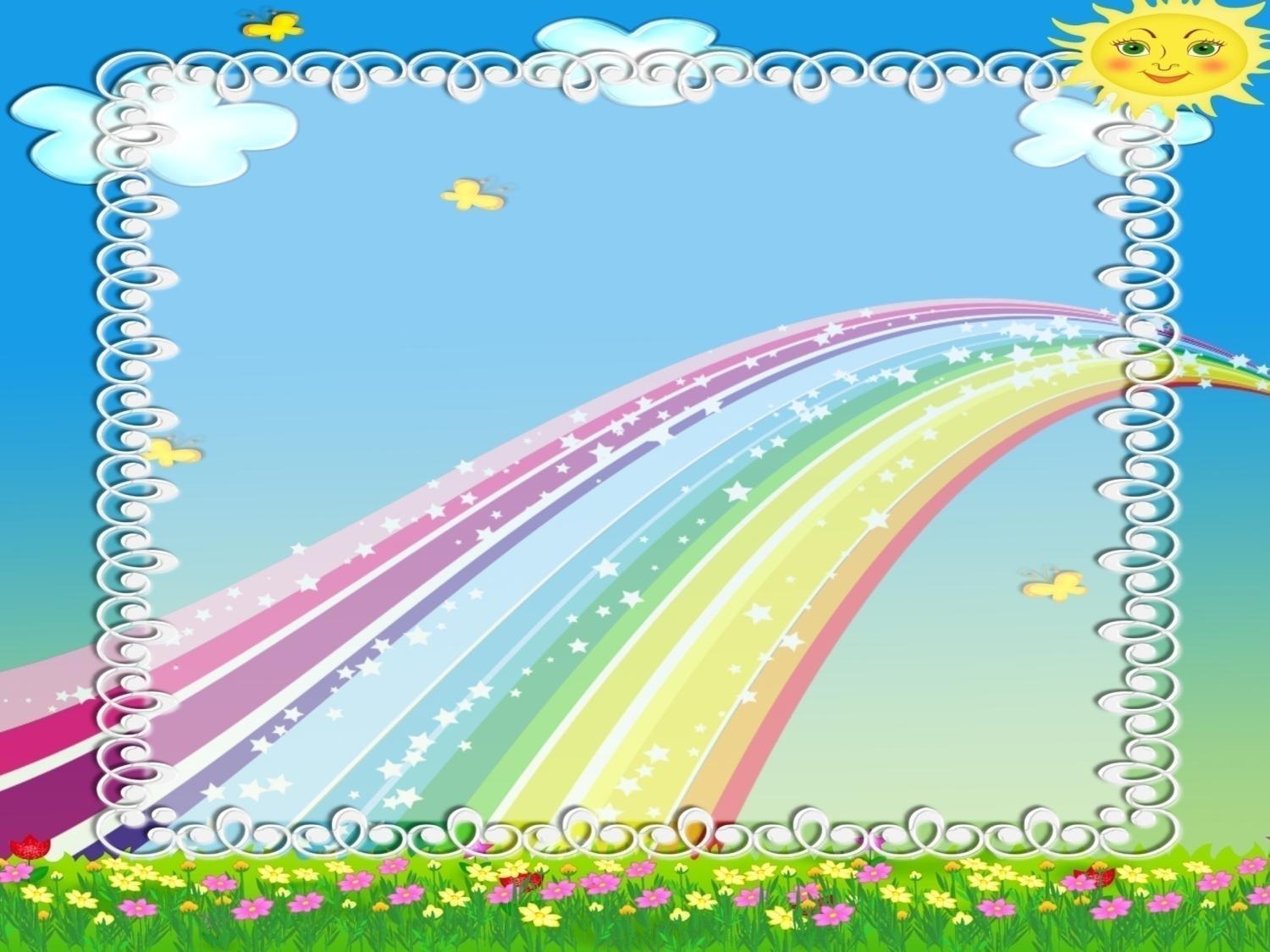 Подготовка к обучению в школе
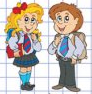 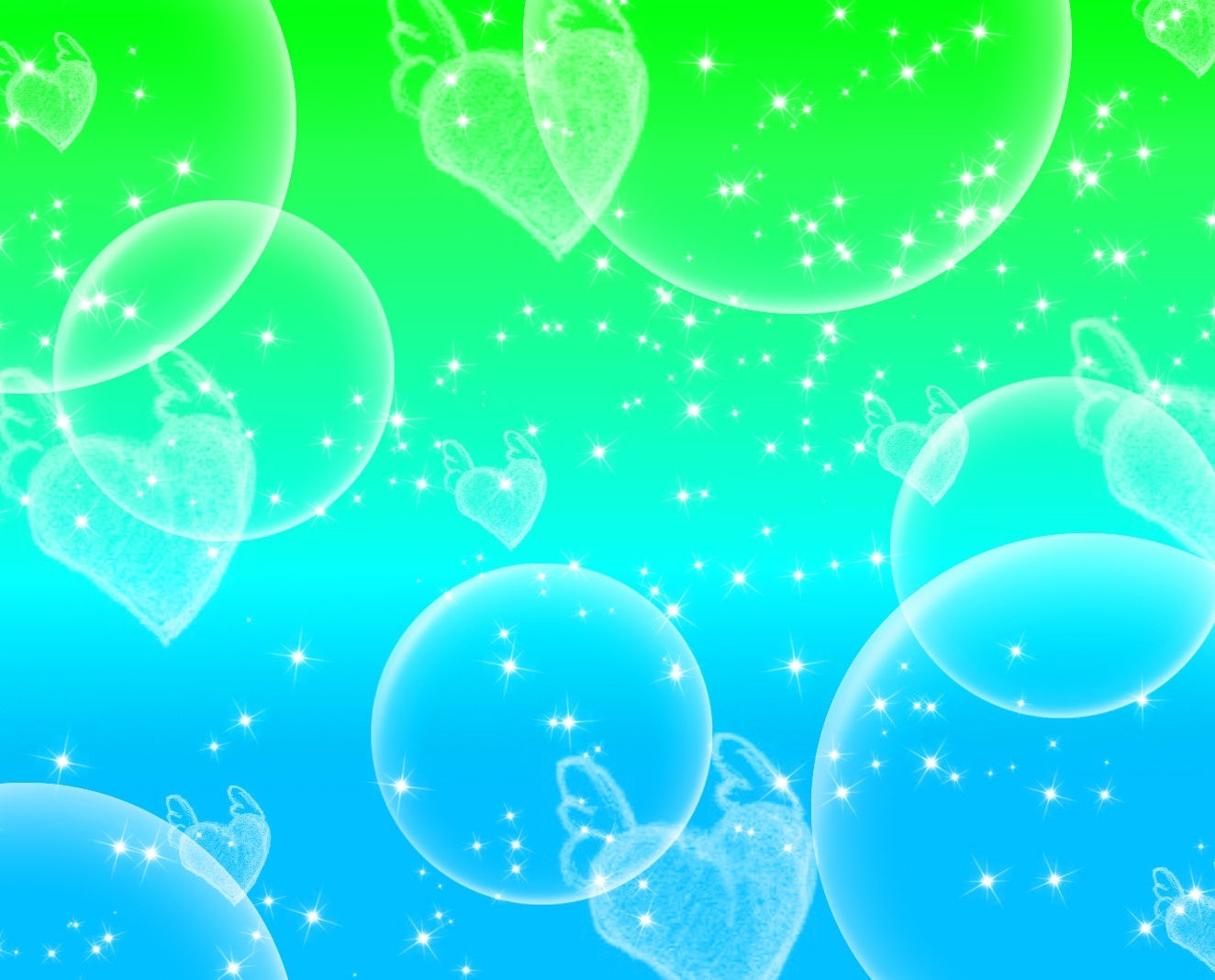 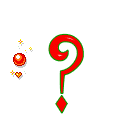 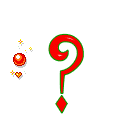 Група “Почемучки”
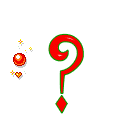 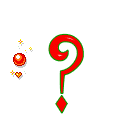 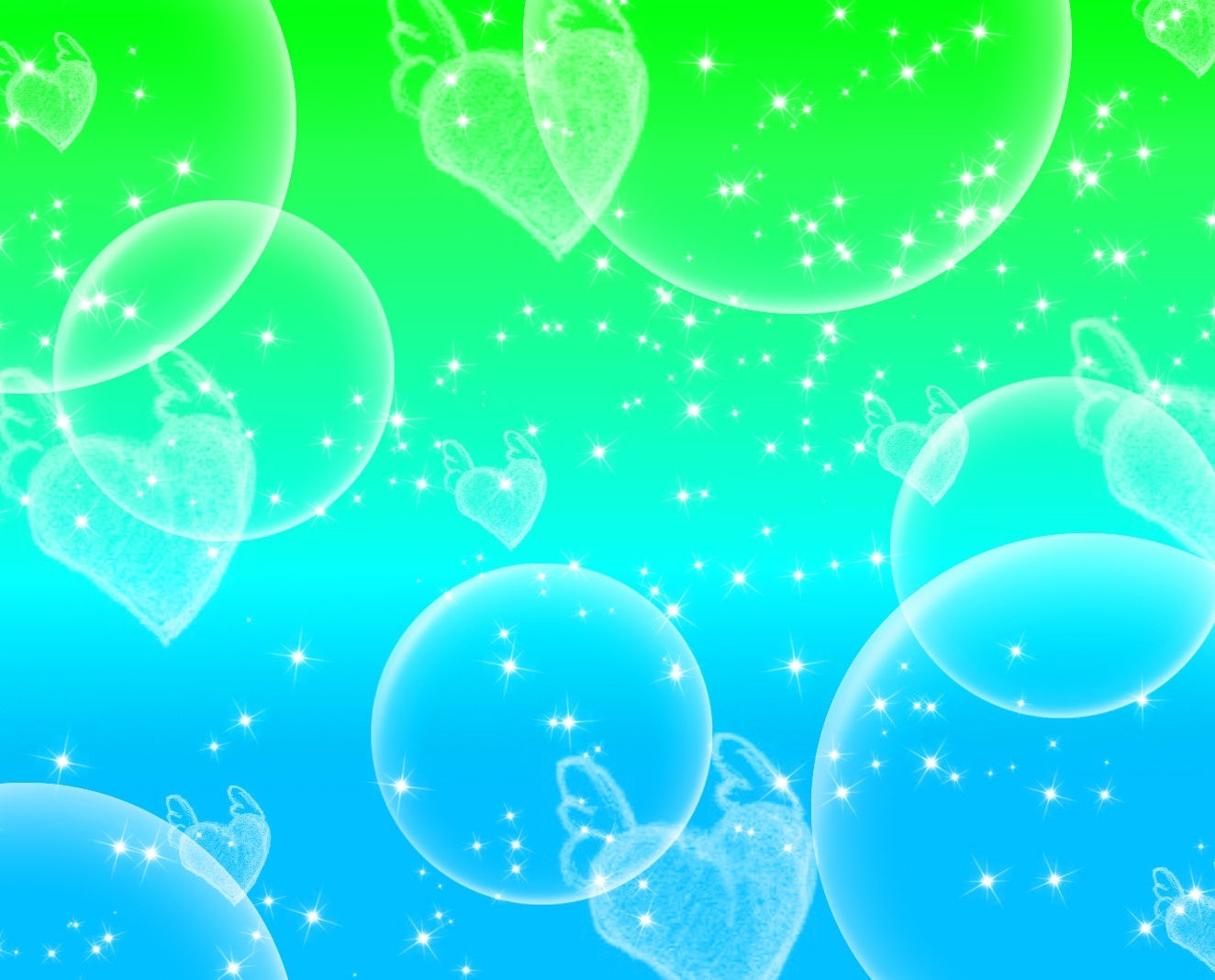 Театрализации, как средство развития личностных качеств дошкольников
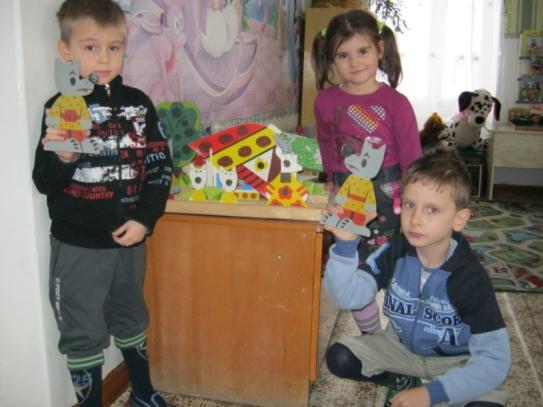 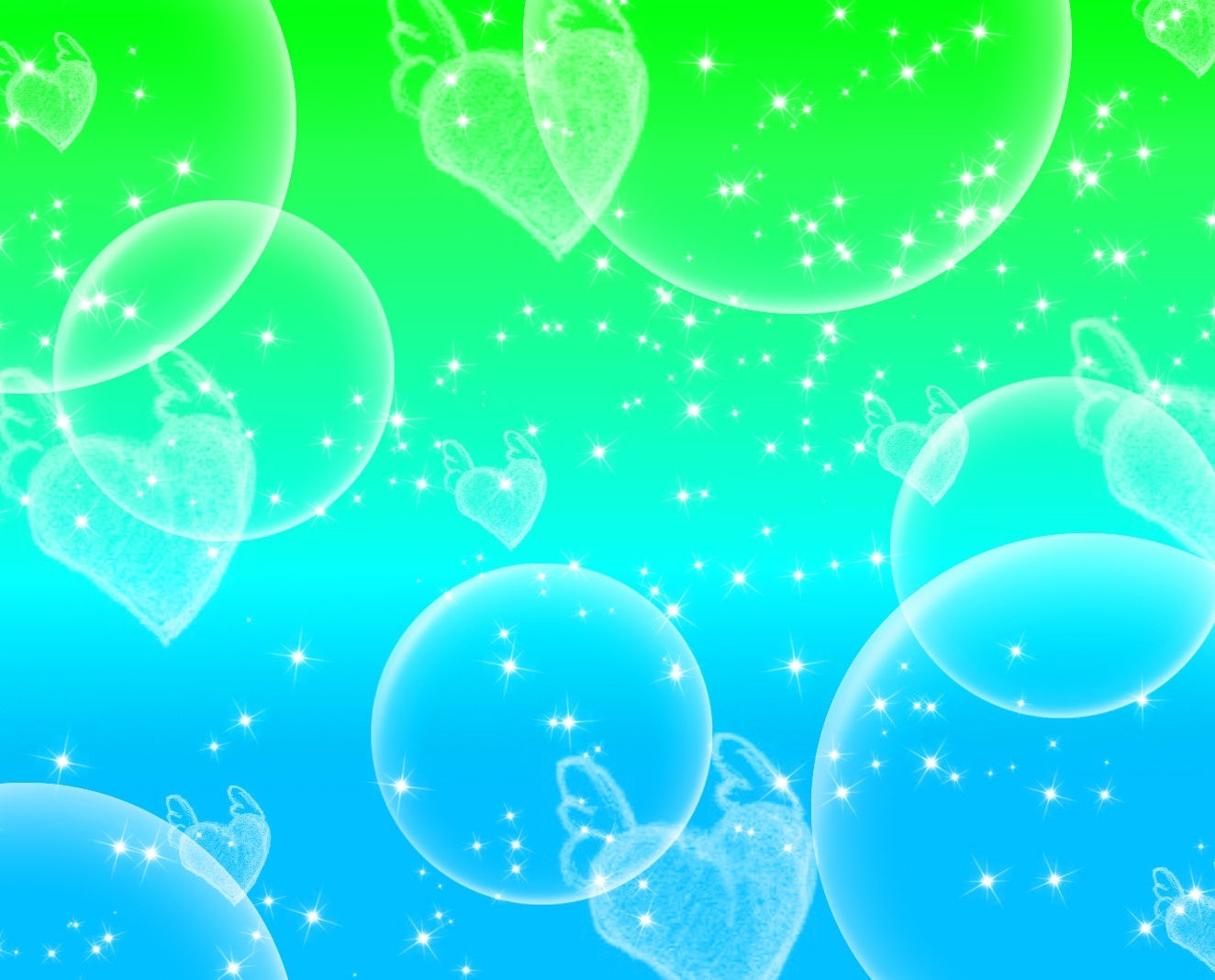 Новая форма работы по ознакомлению с окружающим – наши мини-музеи
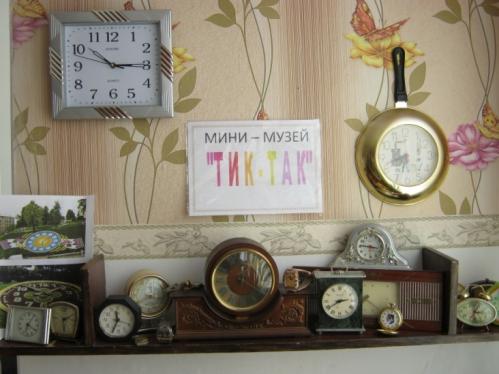 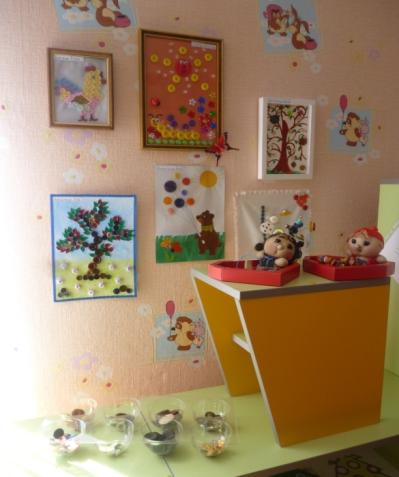 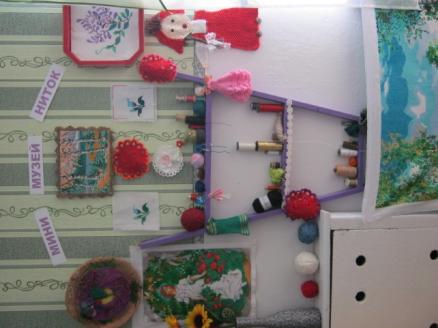 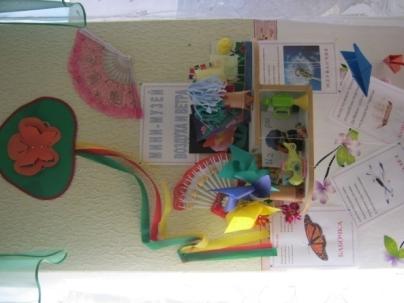 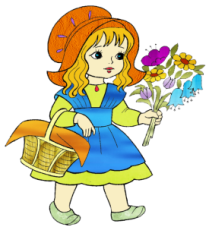 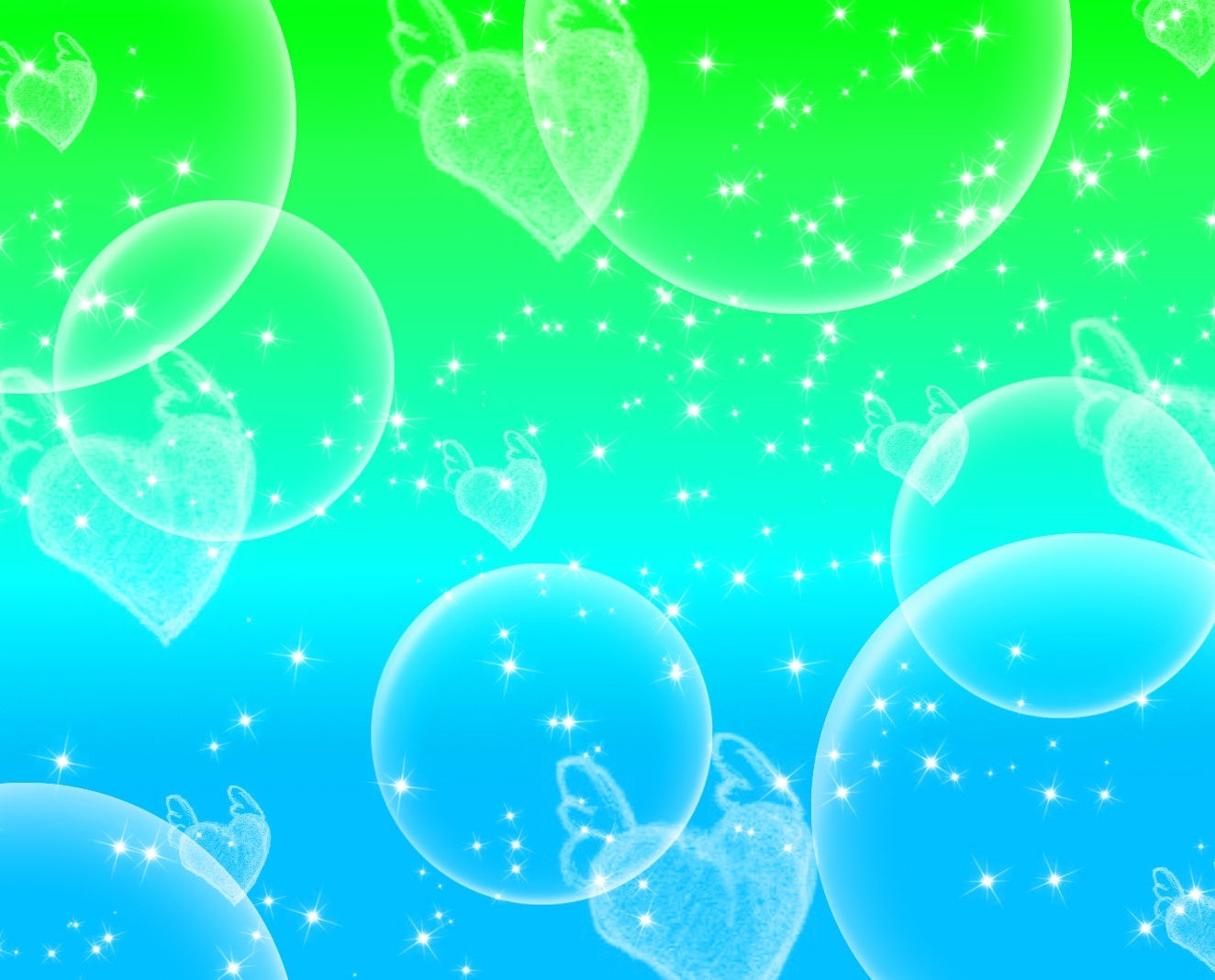 Организация педпроцесса в форме тематических недельНеделя хлеба                               Неделя цветов
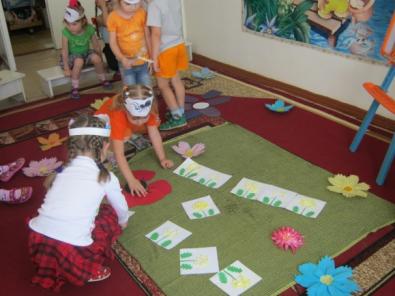 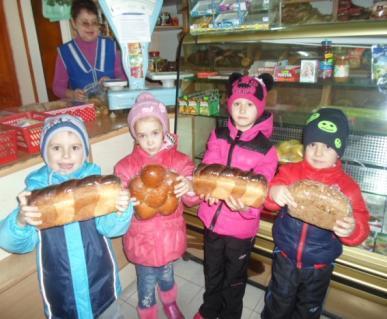 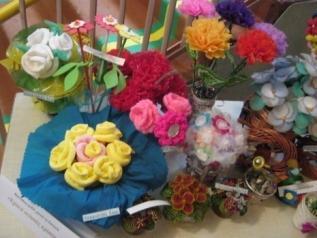 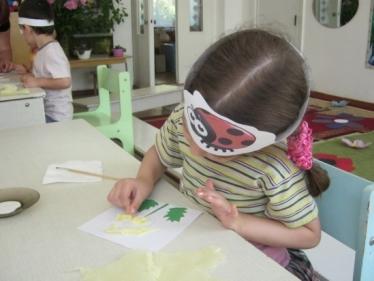 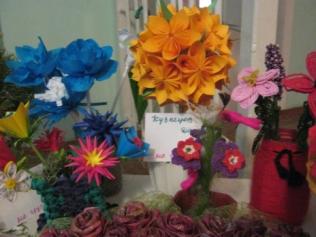 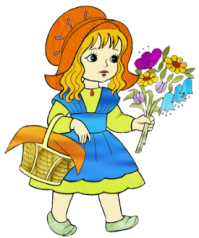 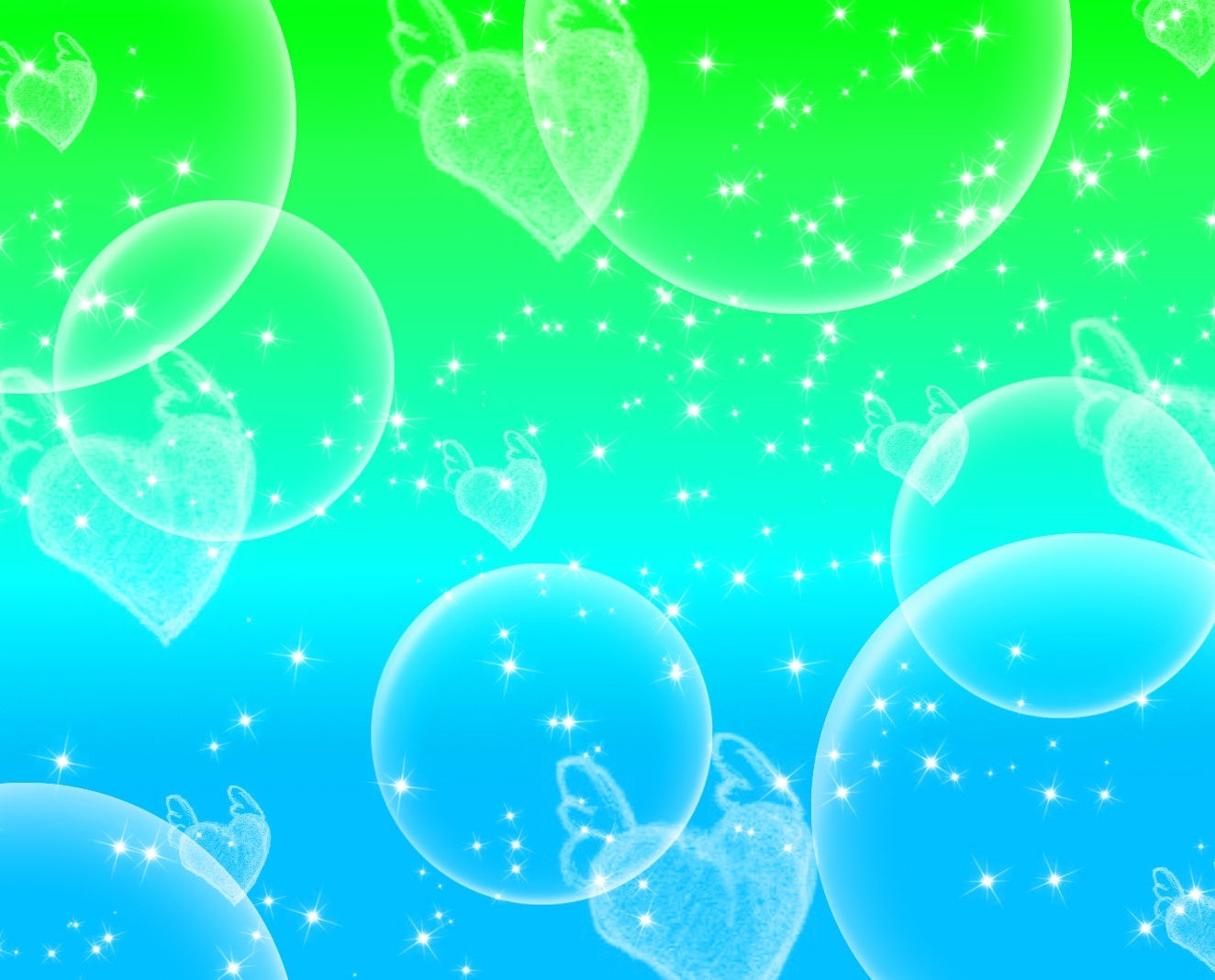 В детском саду успешно функционирует Семейный клуб «Здоровый малыш»
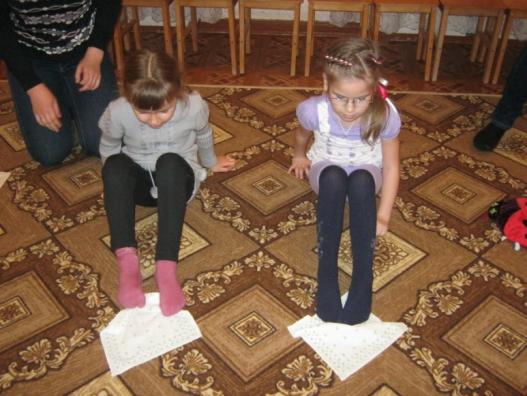 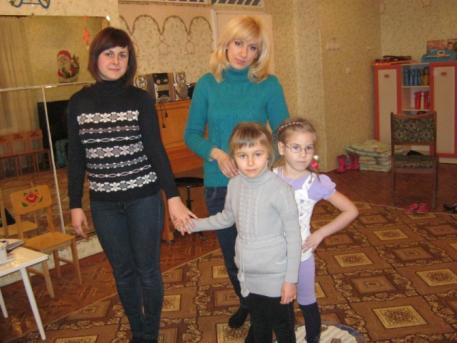 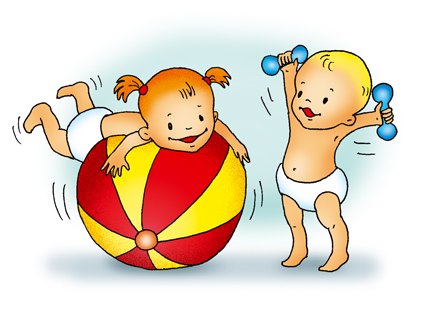